ESS Target Proton Beam Imaging Systems CDRUpdated Risk and RAMI considerations
Erik Adli
Department of Physics, University of Oslo, Norway


University of Oslo, October 24, 2017
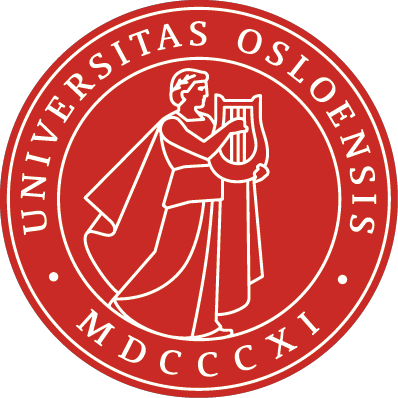 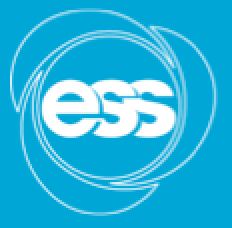 For updated risk analysis, see table ESS-0149762B.


I will go through a couple of key from the table.